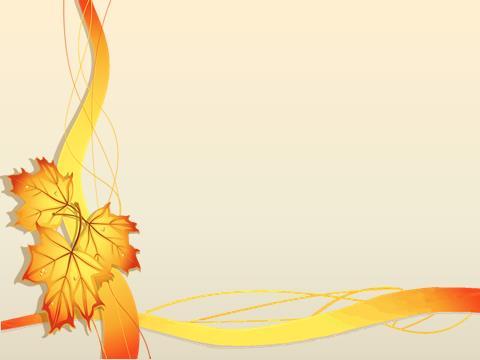 Русский язык. 6 класс
Имя числительное
Фотодиктант
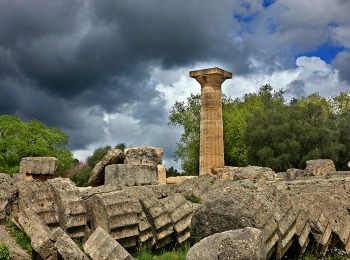 величайшие чудеса света
По книге Р. Кокс и Н. Моррис «Семь чудес света»
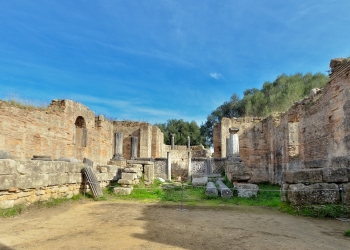 Задание:записать словами имена числительные, поставив их в нужный падеж.
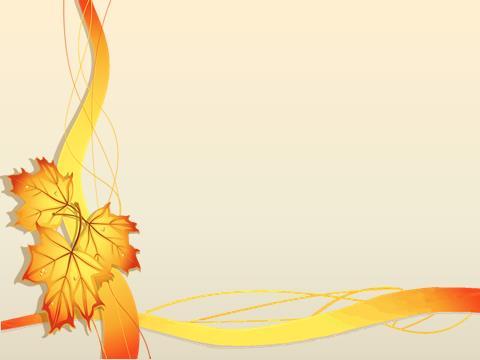 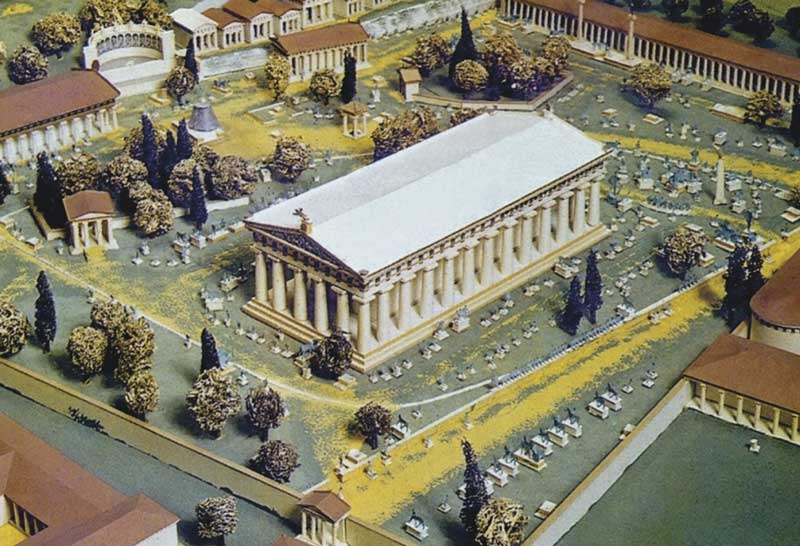 В V веке до нашей эры граждане Олимпии решили построить храм Зевса.
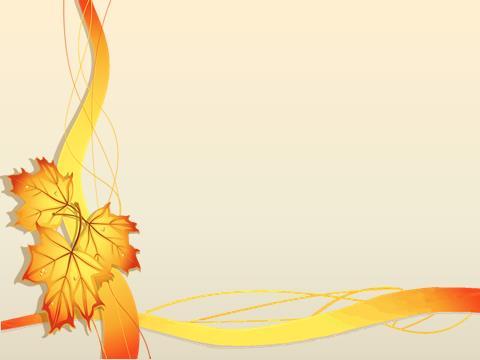 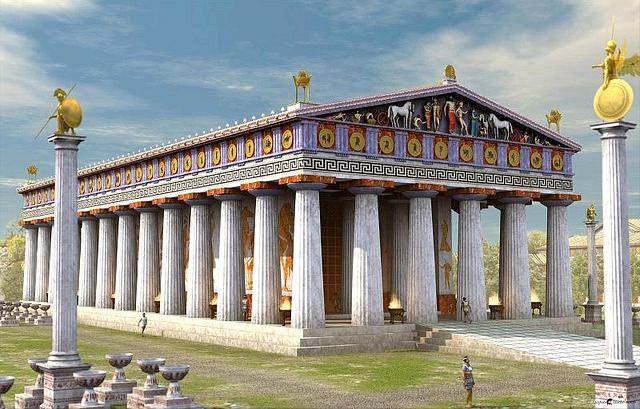 Величественное здание возводилось между 466 и 456 годами до нашей эры.
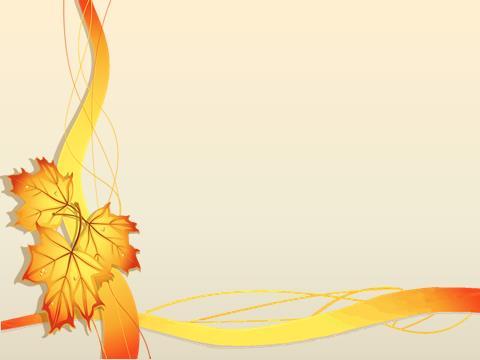 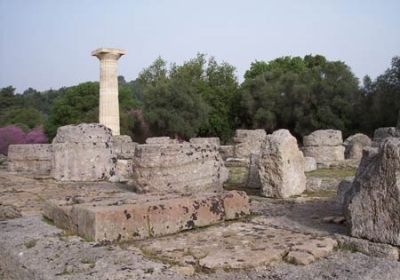 Оно было сооружено из огромных каменных блоков, и его окружали массивные колонны.
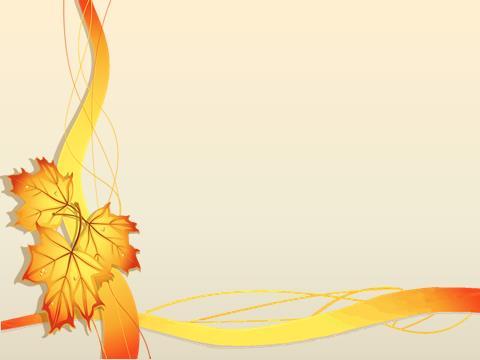 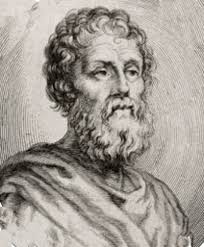 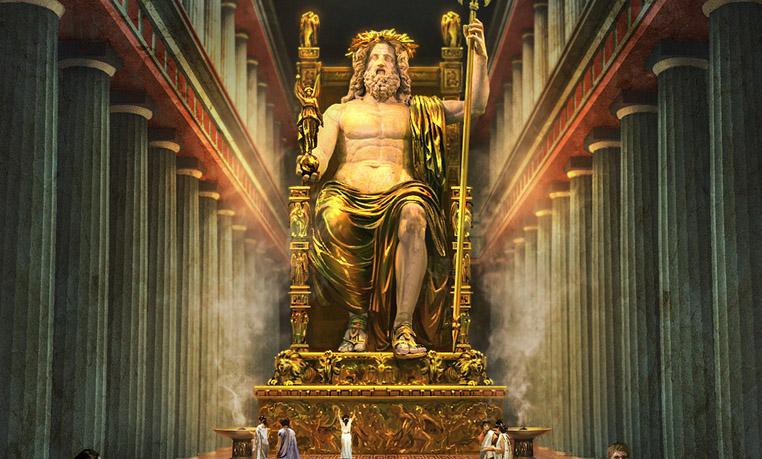 Статую для храма создал знаменитый афинский скульптор Фидий.
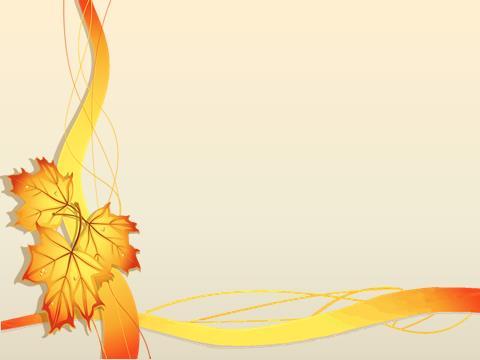 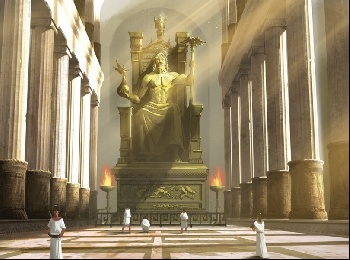 После своего завершения в 435 году до нашей эры статуя на протяжении 800 лет оставалась одним из величайших чудес света.
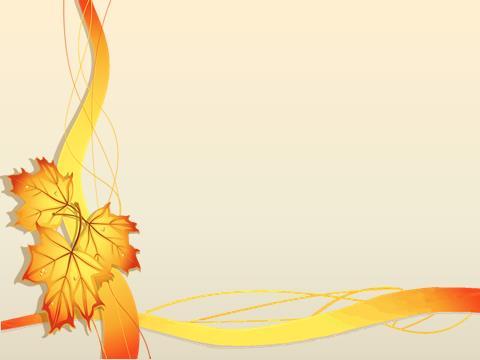 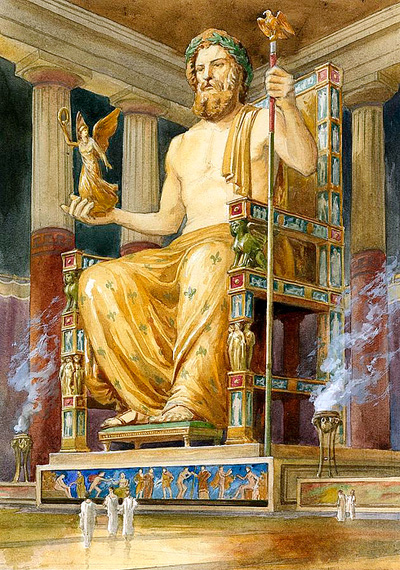 Достигала она 13 метров в высоту и почти касалась потолка храма.
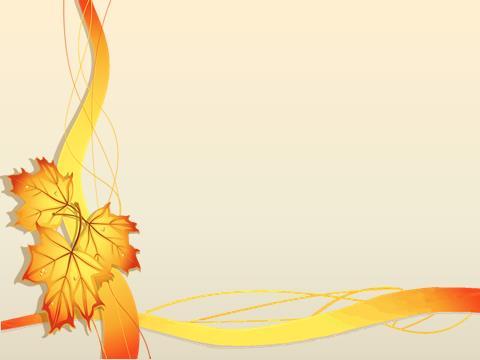 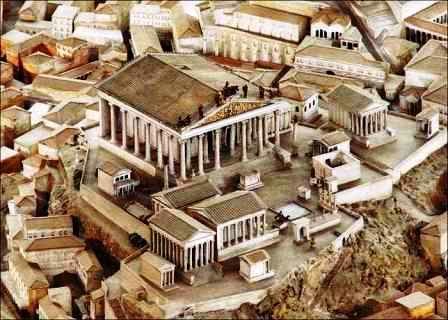 Около 40 года нашей эры римский император Калигула захотел перенести статую в Рим, но не сумел сделать это.
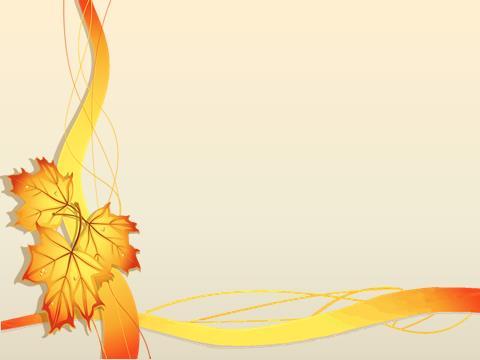 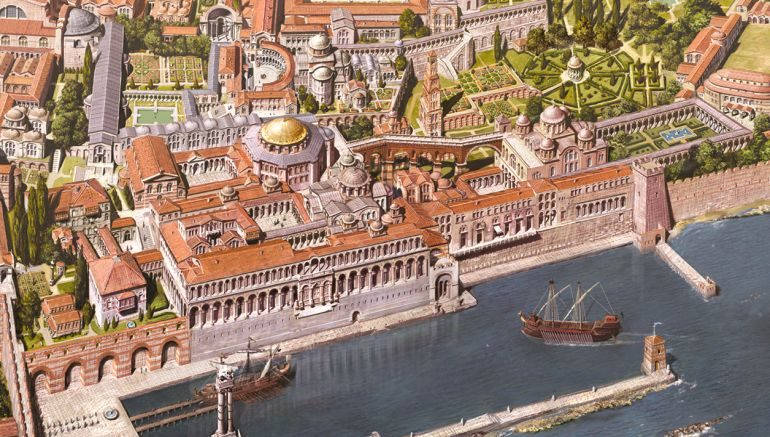 В V веке нашей эры статую Зевса перевезли в Константинополь.
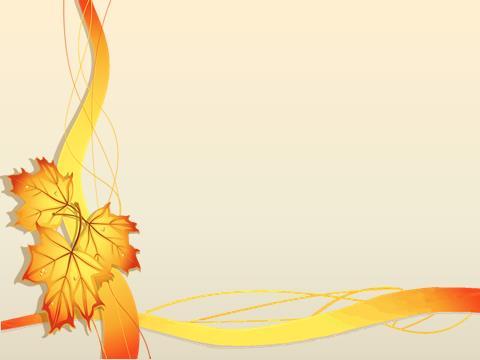 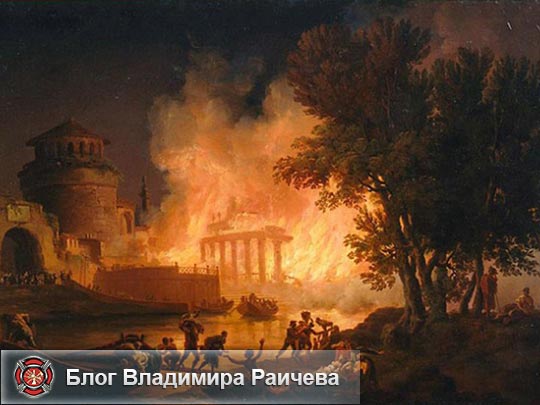 А в 462 году дворец, в котором она стояла, был уничтожен пожаром.